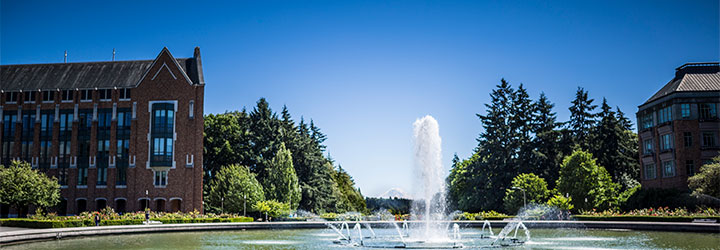 More Asymptotics
CSE 332 25Sp
Lecture 3
Announcements
You’ll have everything you need for Exercise 1 on today’s slides.
Asymptotic Notation
3
Formally Big-O
4
Why is that the definition?
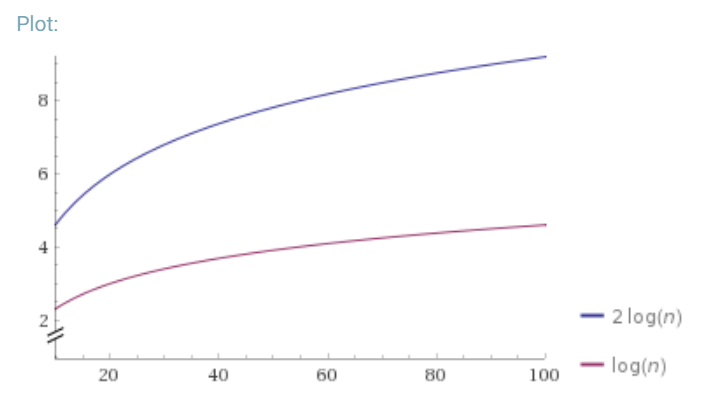 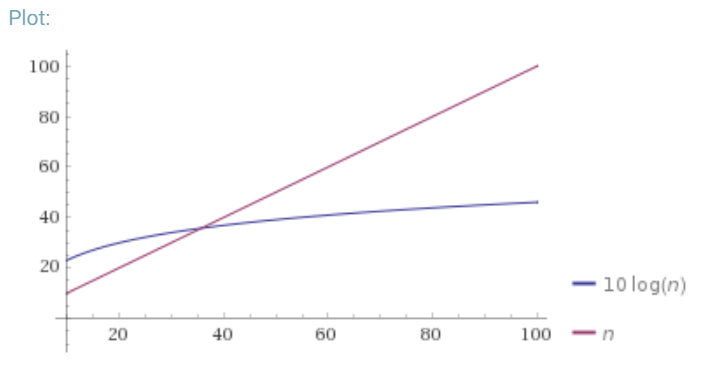 5
Why Are We Doing This?
You already intuitively understand what big-O means.
Who needs a formal definition anyway?
We will. 
Your intuitive definition and my intuitive definition might be different.
We’re going to be making more subtle big-O statements in this class.
We need a mathematical definition to be sure we’re on the same page.
Once we have a mathematical definition, we can go back to intuitive thinking.
But when a weird edge case, or subtle statement appears, we can figure out what’s correct.
6
Edge Cases
7
O, Omega, Theta [oh my?]
Big-O is an upper bound 
My code uses at most this many resources (e.g. runs in at most this much time)
Big-Omega is a lower bound




Big Theta is “equal to”
Big-Omega
Big-Theta
8
Viewing O as a class
Sometimes you’ll see big-O defined as a family or set of functions.
Big-O (alternative definition)
9
Useful Vocab
10
[Speaker Notes: N log n is an example of a “nearly linear time” algorithm (that’s n*log^c(n) for any constant c). 
Some people (by which I mean at least one very active Wikipedia editor) use “linearithmic” for n log n. I’ve only ever seen this on Wikipedia so probably don’t say it.]
What’s the base of the log?
11
12
Some Example Sentences
13
Why Might you use it?
14
Some Log Review
15
Logs
16
[Speaker Notes: log_2(10) is 3.something, so we’re looking for log_2(something around 250-ish), which will work out to about 8 (is actually less than 8.1)

Where would we see these?
We’ll see log(log(x)) would mean doing a log-time thing on a log-sized thing for example. Maybe running binary search on a number of elements that’s the height of a balanced tree? log* (a related function) shows up in analyzing union-find/disjoint sets.

log^c(n) is common for (theoretical) randomized algorithms---doing something an extra log(n) times to achieve concentration is common. If you have a randomized algorithm with a randomized subroutine, you’ll need both levels to concentrate and can end up with log^2(n).]
Writing Big-O Proofs
17
Proving Big-O, Formally
18
Proving Big-O, Formally
19
Using the Definition
20
Using the Definition
21
Writing Proofs
Two more examples at the end of the slide deck.
22
Amortization
23
Amortization
How much does housing cost per day in Seattle?
Well, it depends on the day.

The day rent is due, it’s $1800.
The other days of the month it’s free.
24
Amortization
Amortization is an accounting analysis. It’s a way to reflect the fact that even though the “first of the month” is very expensive, the reason that it’s very expensive is that it’s taking on responsibility for all the other days.
If we distributed the cost equally across the days, (because all days should be equally responsible), we “amortize” the cost.
25
Amortization
Unamortized
Amortized
On the first it costs $1800.
Every other day of the month it costs $0

Good answer if the question is “how much do I need to keep in my bank account so it doesn’t get overdrawn?”
26
[Speaker Notes: Both analyses are valid, they just answer different questions.]
Amortization
27
Amortization
Unamortized
Amortized
28
Amortization
29
Total Resizing work
Total Resizing work
Summation Intuition
…
Summation Intuition
…
Every term in the summation fills half of the gap and leaves half the gap (because it’s half as big).but then the next term will fill only half the gap again (because it’s half as big).

Half the total is in the first term, half the remaining total is in the next, …
Amortization
34
Amortization vs. Average-Case
Amortization and “average/best/worst” case are independent properties (you can have un-amortized average-case, or amortized worst-case, or un-amortized worst-case, or …). 
Average case asks “if I selected a possible input on random, how long would my code take” (compare to worst-case: “if I select the worst value”)

Amortized or not is “do we care about how much our bank account changes on one day or over the entire month?” (do we care about the running time of individual calls or only what happens over a sequence of them?)
35
Why use (or don’t use) amortized analysis?
The appropriate analysis depends on your situation (and often it’s worth knowing both).
A common use of data structures is as part of an algorithm.
E.g., I’m trying to process everything in a data set, I insert everything into the data structure, remove them one at a time. 
In that case, we almost always want amortized analysis (we care about when the full analysis is done, not when we go from 49% done to 50% done). 
But sometimes you care about individual calls
Your data structure is feeding another process that the user is watching in real-time.
A Contrived Example
37
class MakesYouWaitList{
	int callsToFind=0; Object arr[] 

find(Object o){
	n=arr.length
	int indexOfI=LinearSearch(o);
	if(indexOfI % 2 == 1)
		for(int k=0; k<n; k++) { }
	else 
		for(int k=0; k<n*n; k++) { }
	callsToFind++;
	if(callsToFind == n) {
		callsToFind = 0;
		 for(int k=0; k<Math.pow(n,2.5); k++) { }
	}
}
38
All the running times
39
More big-O examples
Rearranging Inequalities
Rearranging Inequalities
String of Inequalities